Lesson 2
Lectio Divina – stick in the sticker, then the scripture.  Which part stands out to you – why?
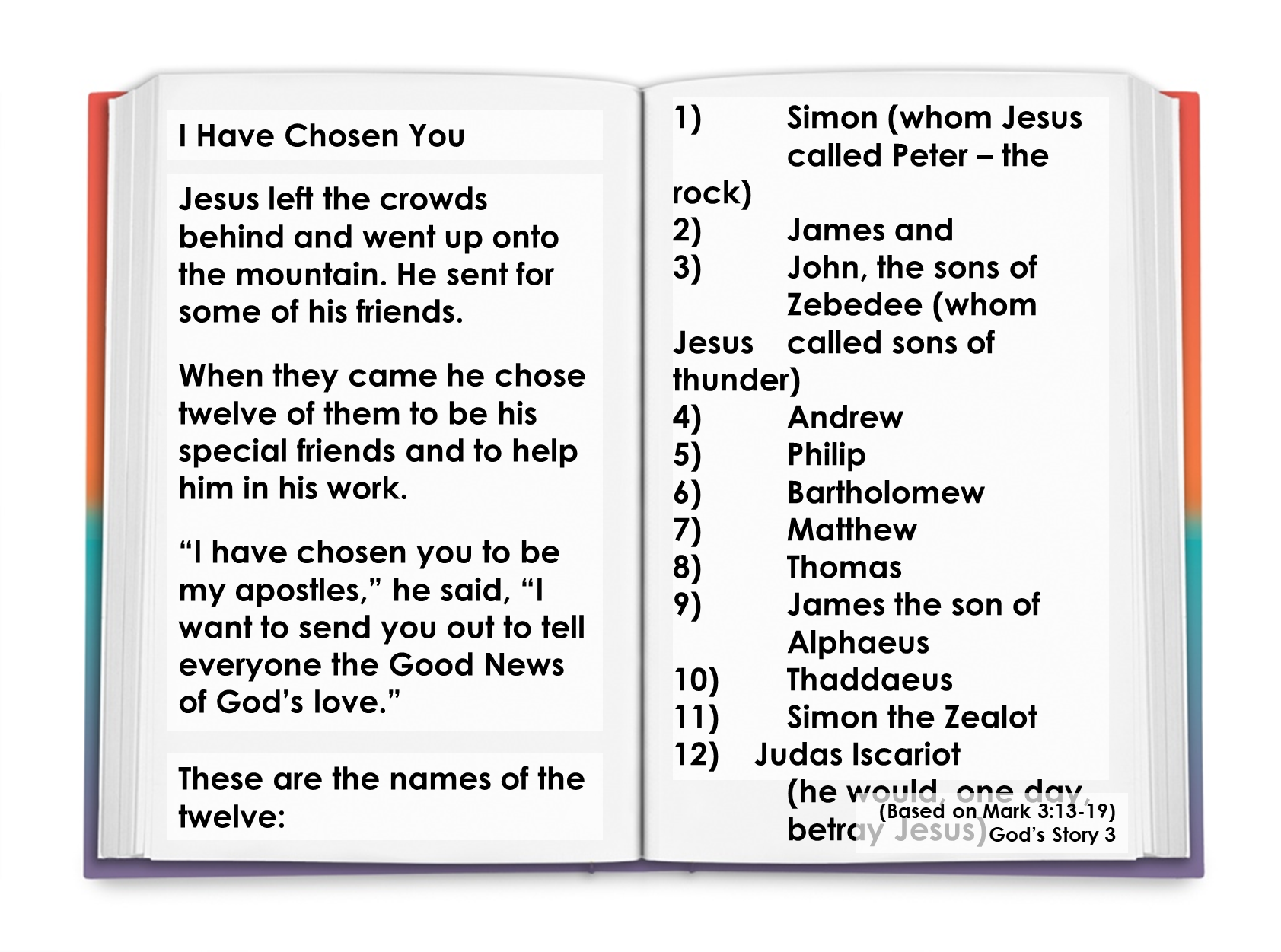 The parish community
A parish is a Christian community in a local area. 

Families and the school community are part of that wider community.

Do you know the name of our parish and who works in the parish?  

Do you know where it is?

Why do you think the local parish community is important?
How people within the parish serve the community in church
Christians today are called, as they were in the time of Jesus, to be with him and to share in his mission. 

The Church has teachers and guides who, like ‘the Twelve’ in the time of Jesus, are called to be close to him, to help the whole Christian family to carry on the work of Jesus. 

They are called to proclaim the Good News of God’s love by what they say and what they do.

A priest guides the Christian community in a parish through leading the celebration of the Sacraments and serving the parish family – the people, families, the school and often the local hospital. 

Some parishes have a deacon who is ordained to care for and serve the people of the parish community. Lay people work with the priest. They are also leaders in the parish.
How people within the parish serve the community in the church
What is a lay person?

Who are the ordained ministers within our parish community?

What is it they do which lay people cannot do?

Who serves within that parish community? What is it that they do?
How people within the parish serve the community in the church
Let’s play a game!
(in folder)
I can describe the parish community, giving reasons for some of the actions of those that are part of this
Let’s play the game again – this time, you have a task to do:

St Clare – describe what the different people and groups do, giving some reasons for their actions.
St Francis - describe what the different people and groups do, giving some reasons for their actions if you can.
What are these people doing in these pictures How does this relate to our topic –                                                                   Community
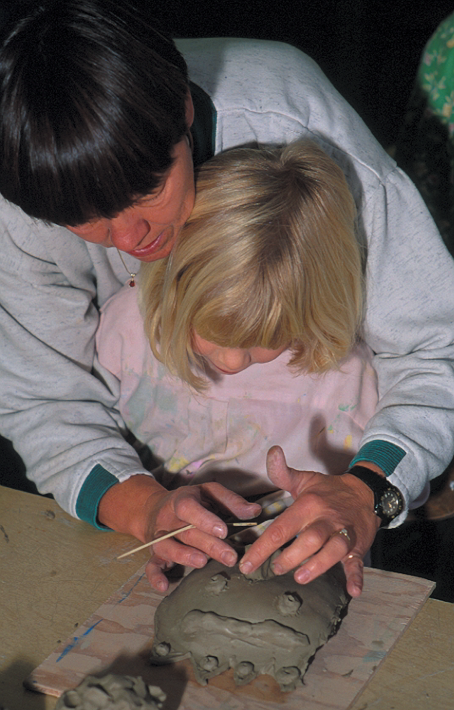 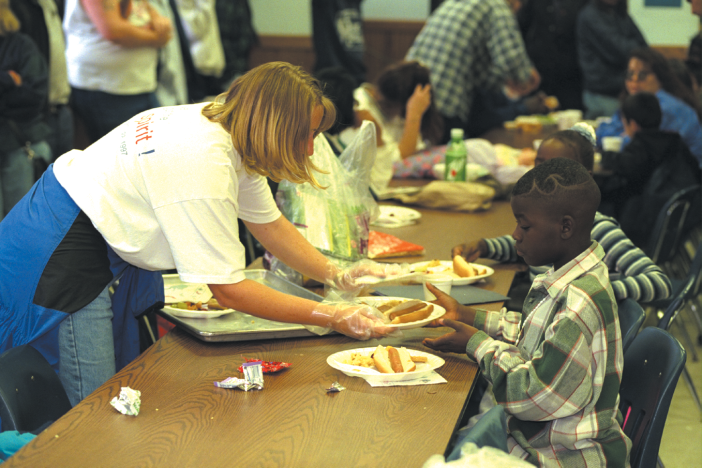 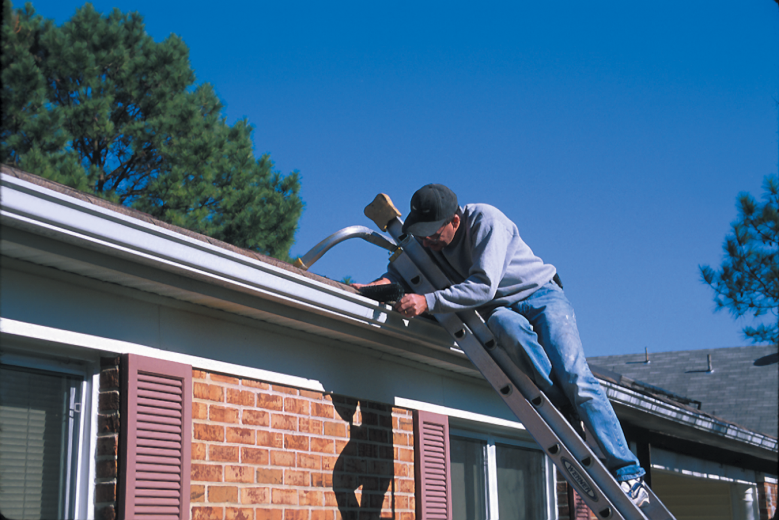 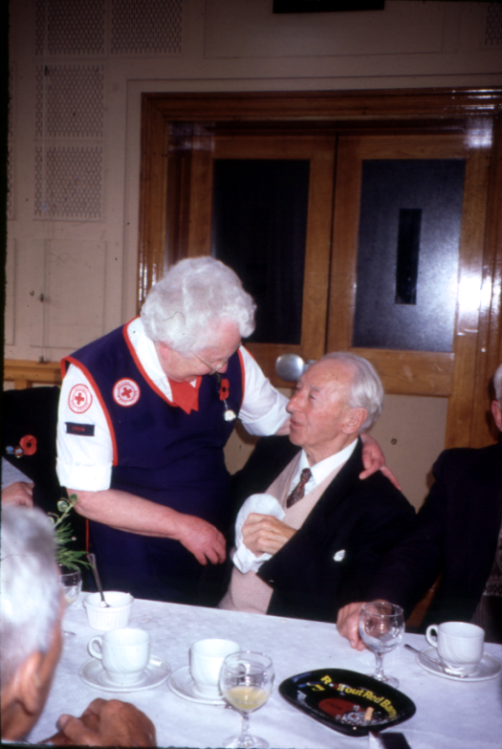 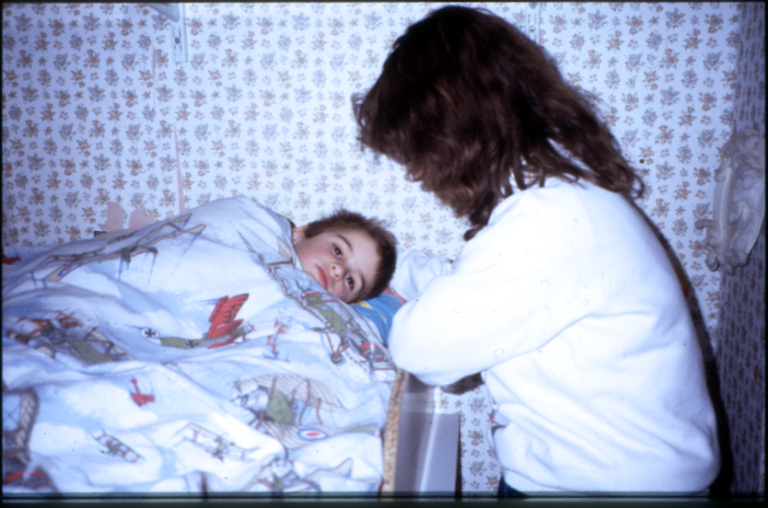